بسم الله الرحمن الرحيم
السلام عليكم ورحمة الله
المدرسةالحسينيةقاسم العلوم العالم بلشكربور
سرينغر - منشيغنز

j¯‹icyi †nvmvBwbqv Kv‡mgyj Djyg Avwjg gv`&ivmv|
kÖxbMi,gyÝxMÄ
تدريس علي الانترنت
AbjvBb K¬vm-2020 Lªx.
‡kÖwY I cvV¨ cwiwPwZ
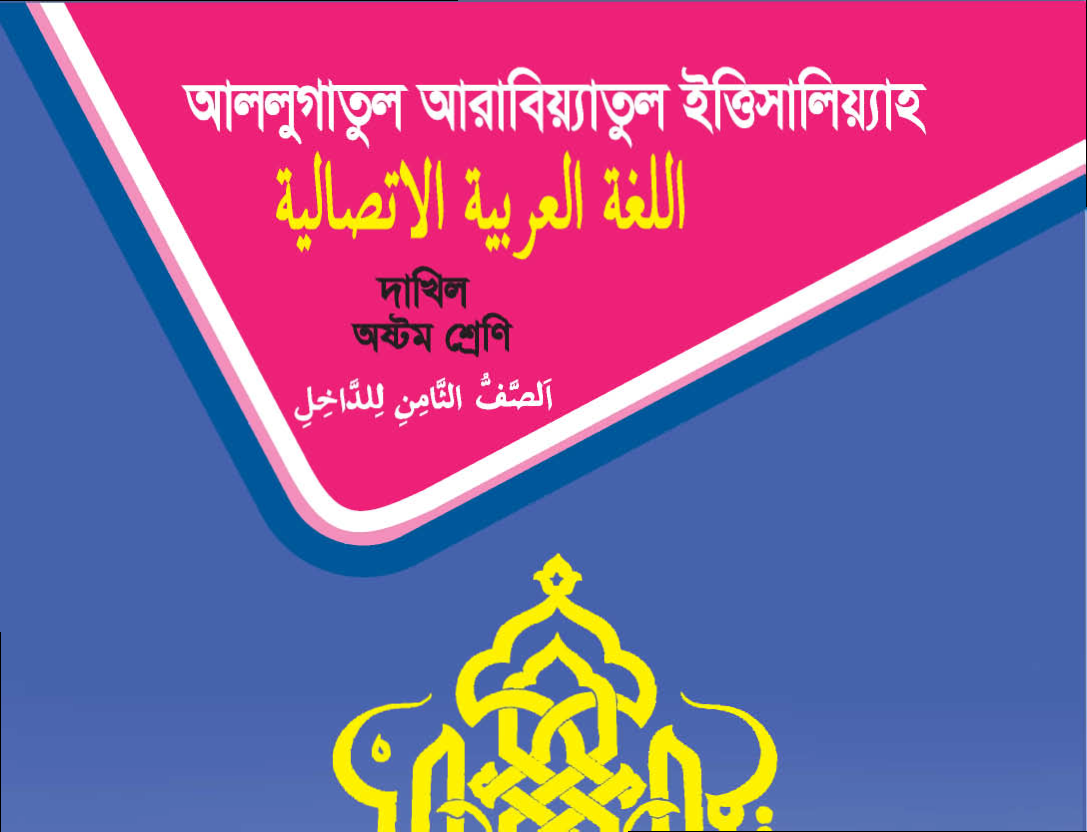 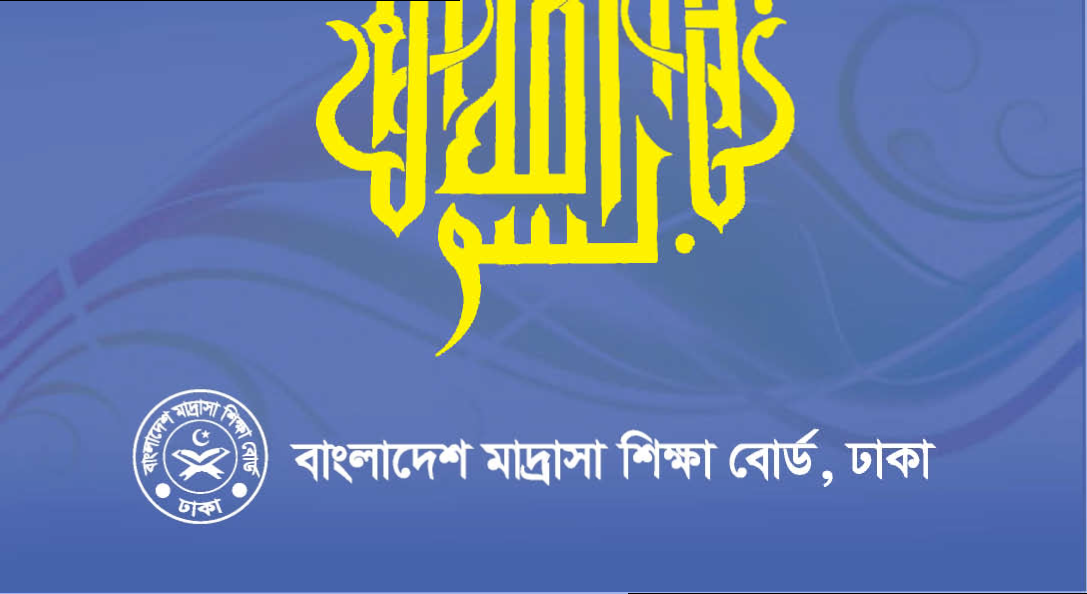 welq wkÿK:
gvIjvbv †gvt Bwjqvm ‡nvmvBb
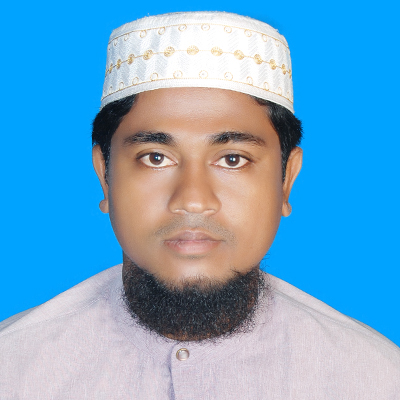 Aby‡cÖiYv I w`K-wb‡`©kbvq:
gvIjvbv gynvg¥v` gvQzgwejøvn
Aa¨ÿ
j¯‹icyi †nvmvBwbqv Kv‡mgyj Djyg Avwjg gv`&ivmv|
wkLb dj:نتائج التدريس
النص المدروس
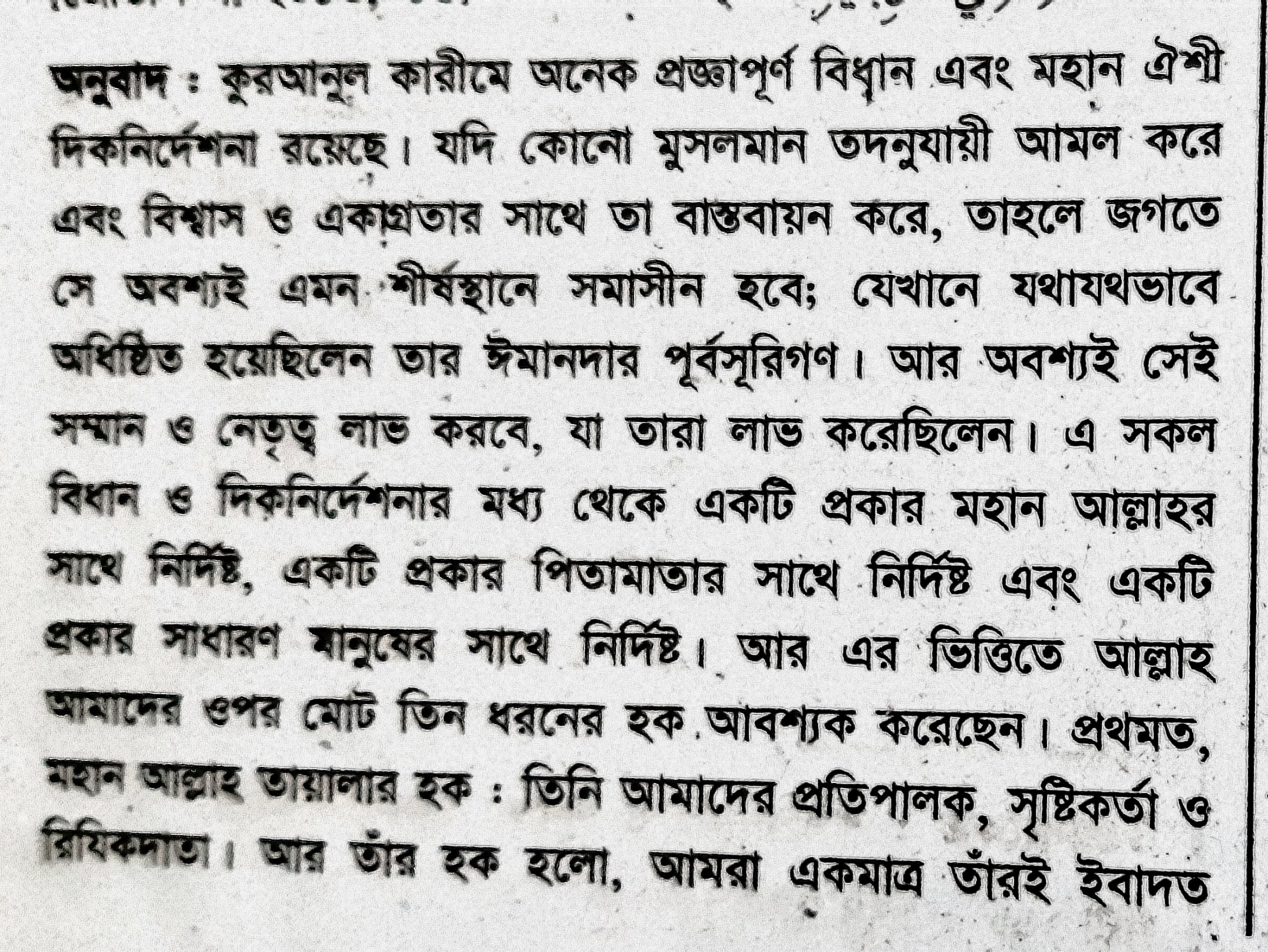 الاسئلة من النص
الاسئلة المتعلقة بالنص
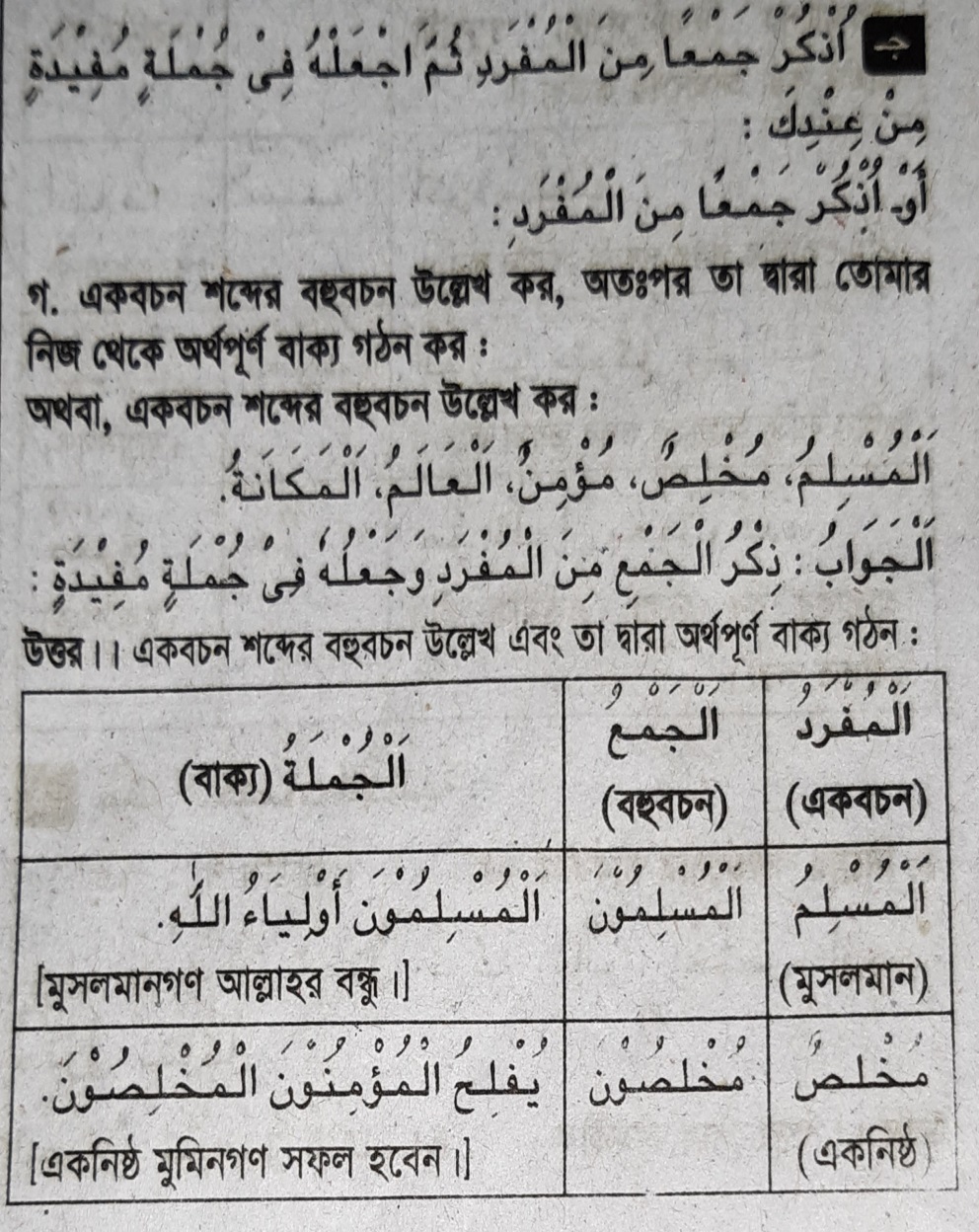 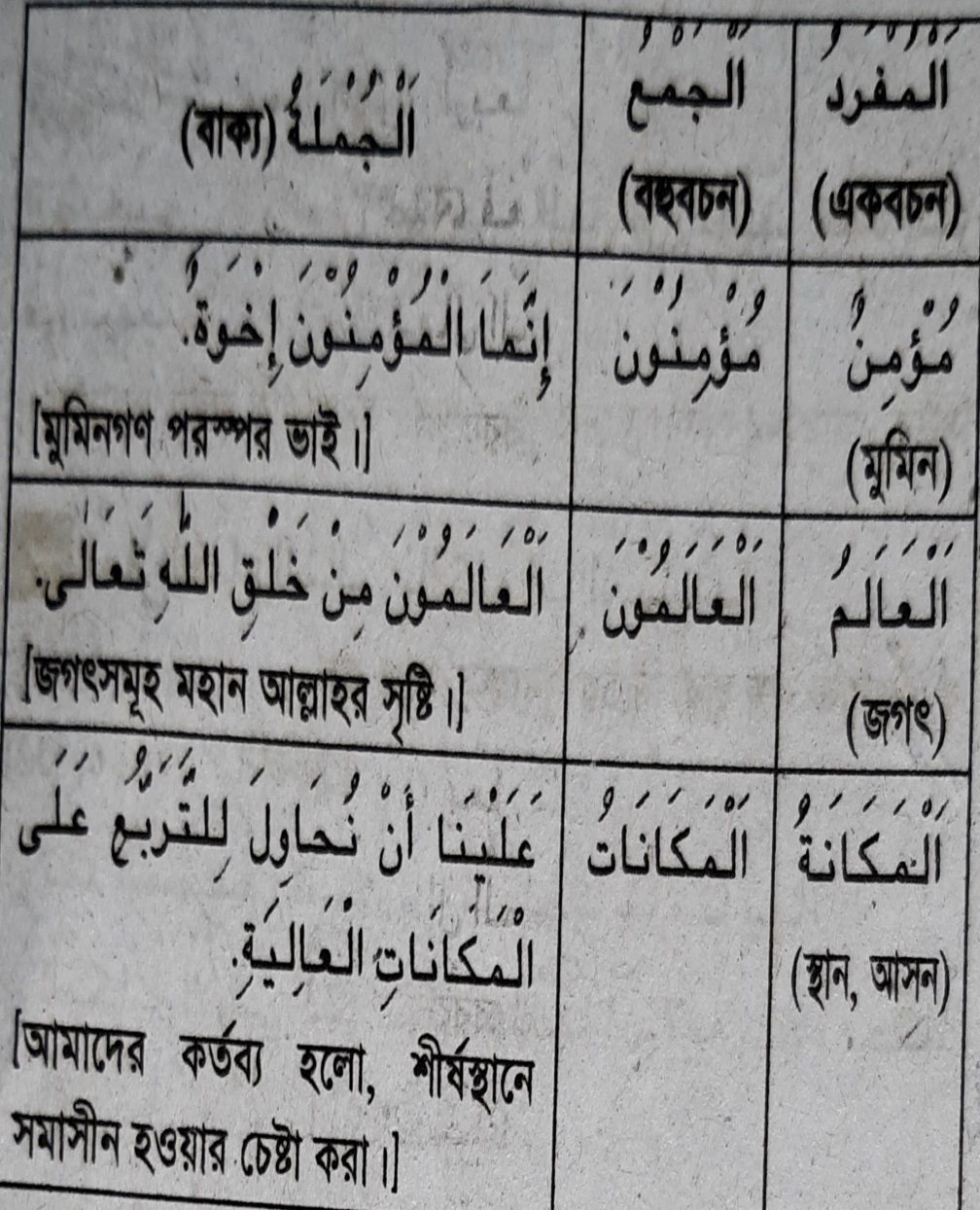 الحمد لله
 مع السلام